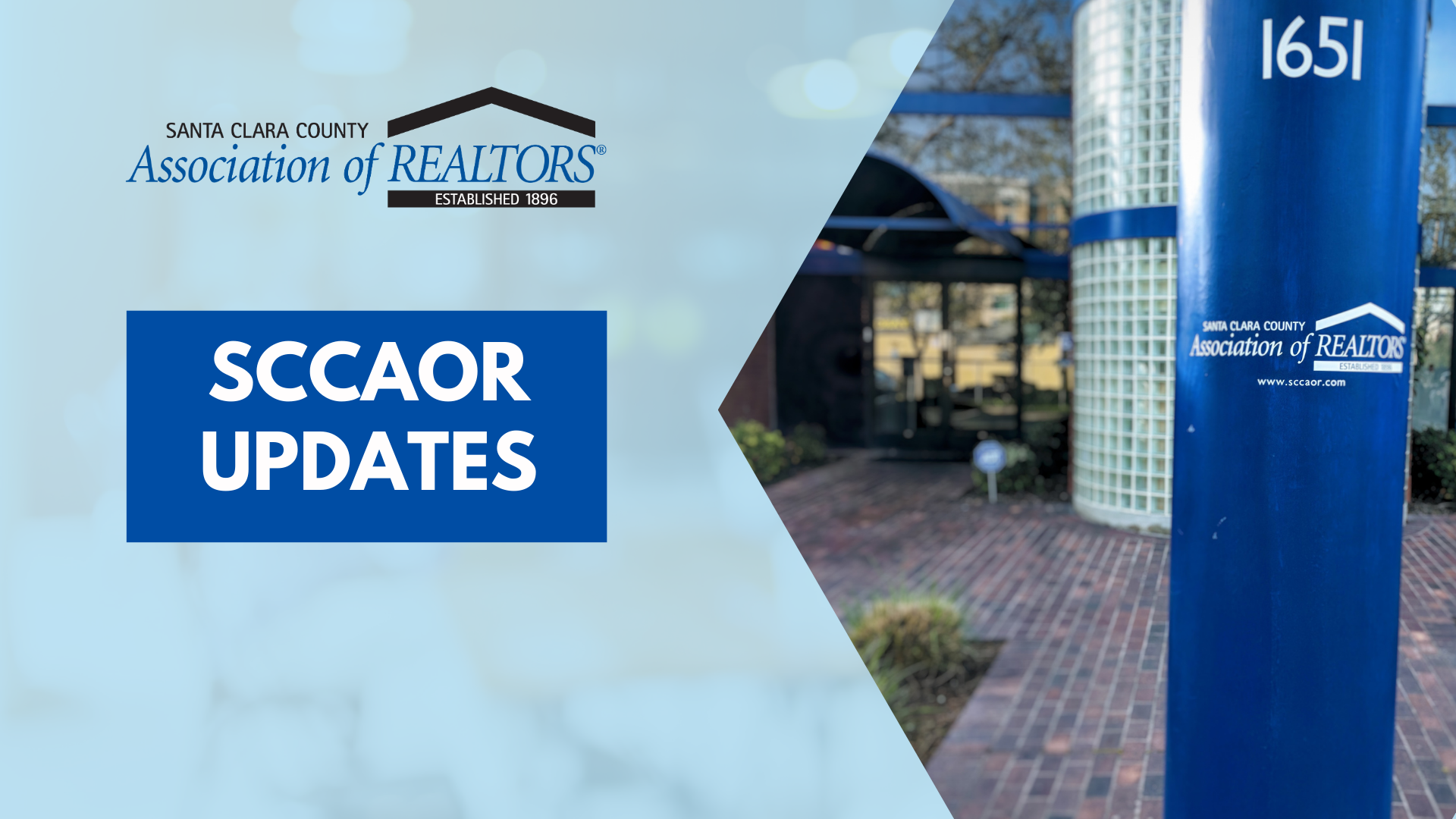 The SCCAOR Office is now open for limited in-person appointments at both our San Jose and Gilroy locations
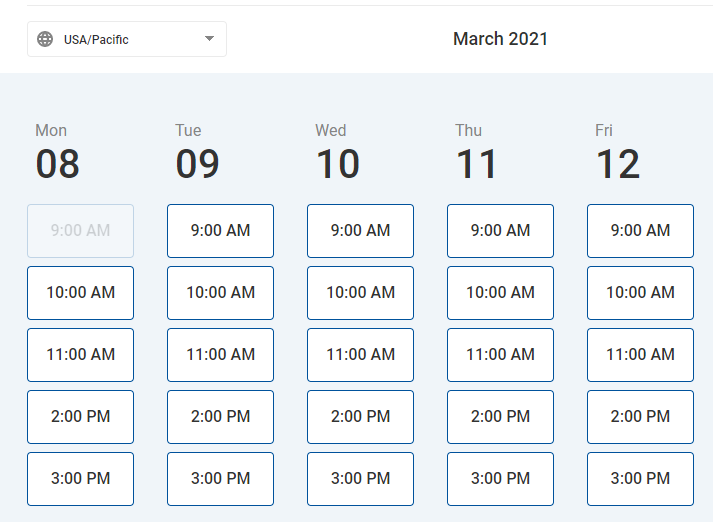 www.sccaor.com/appointment
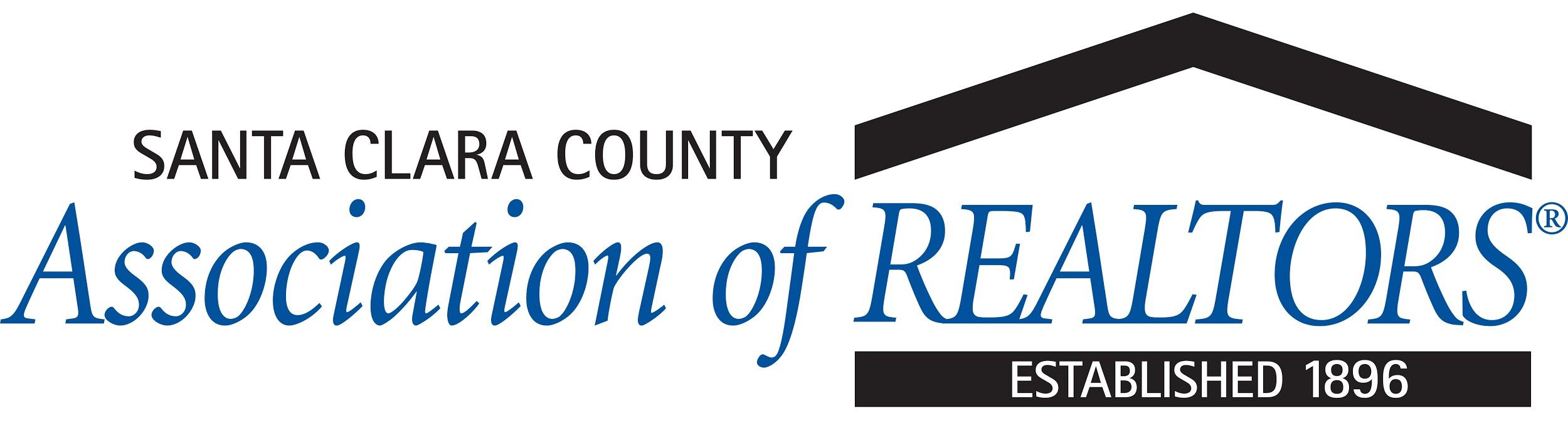 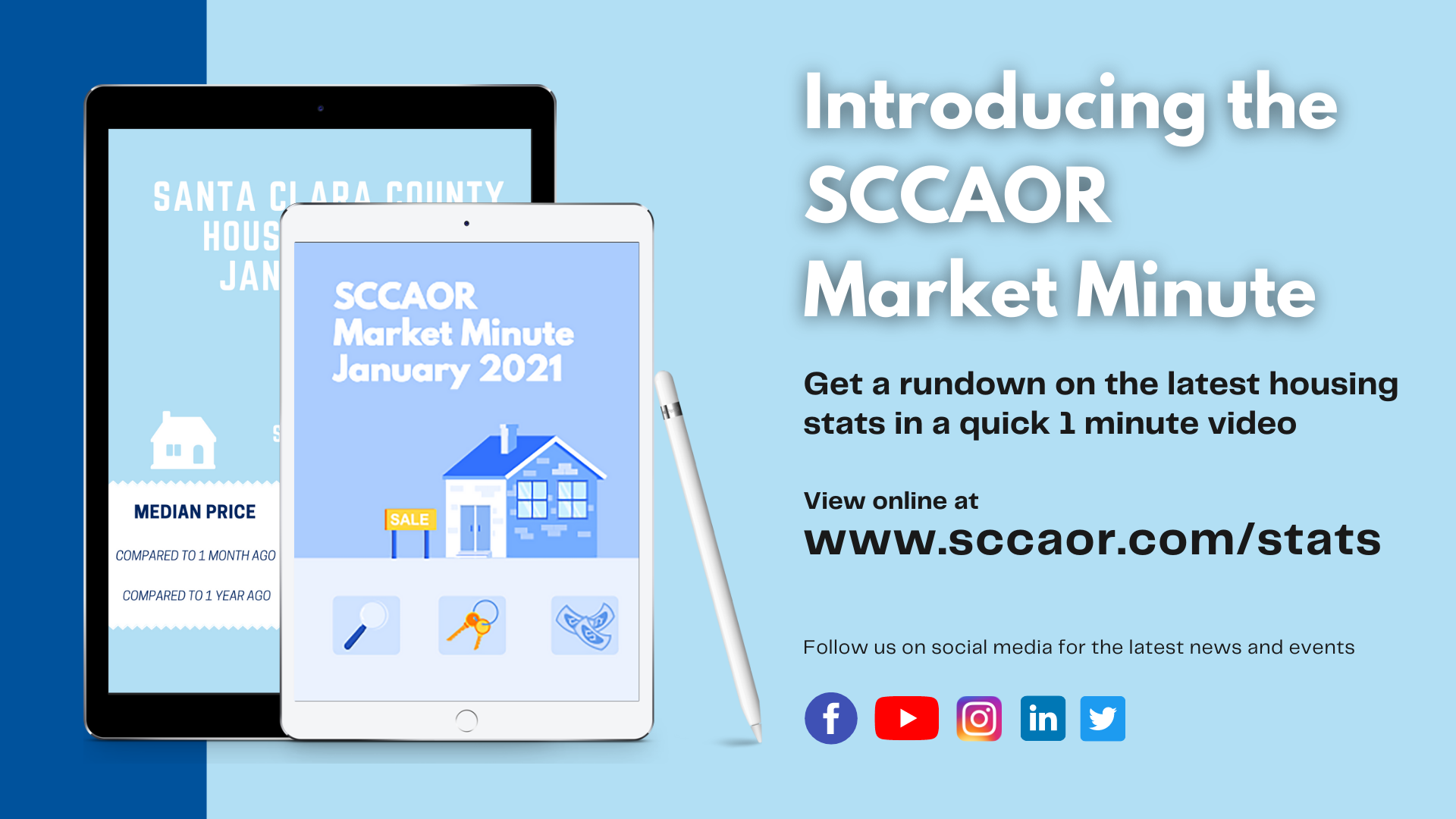 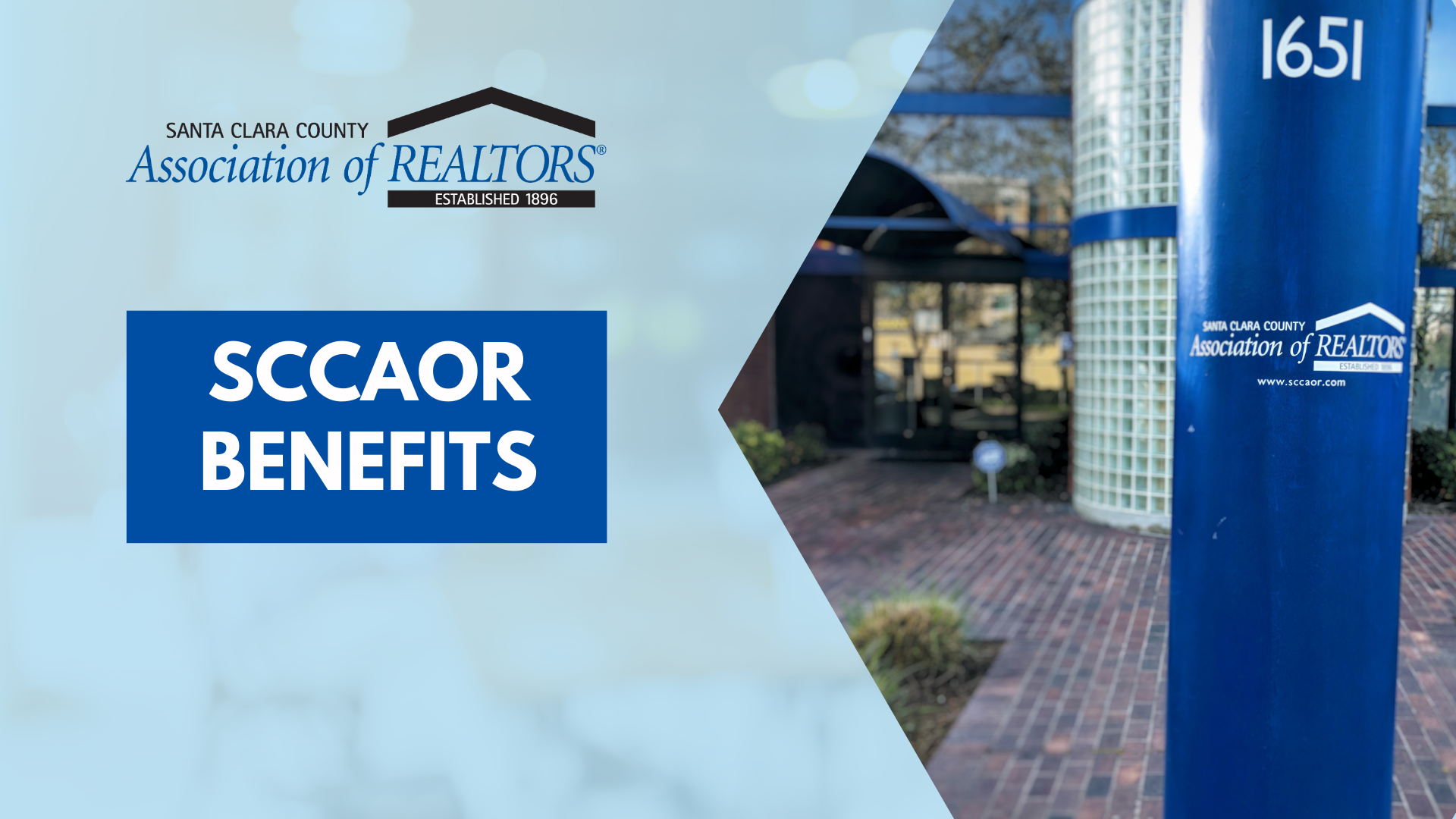 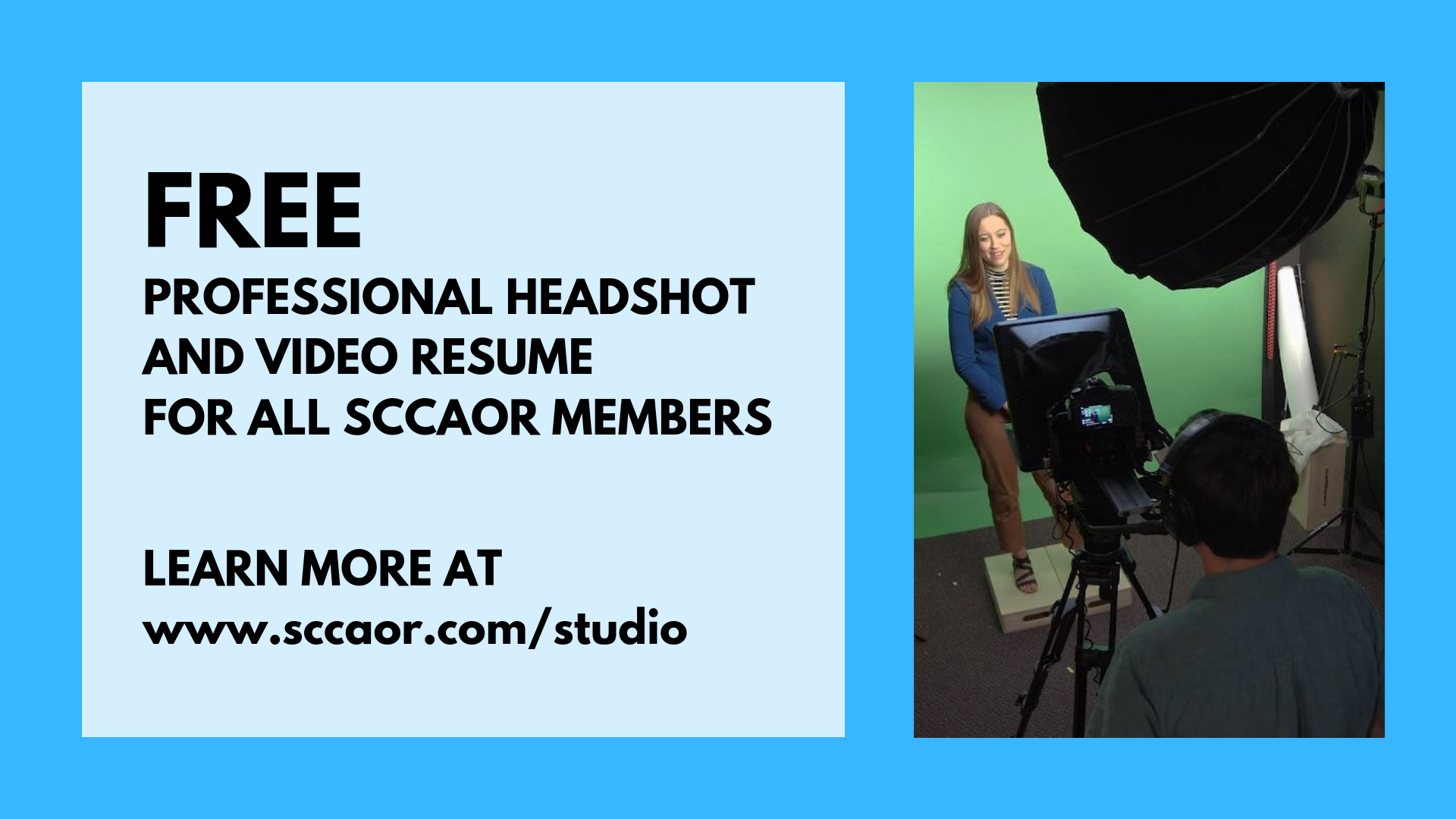 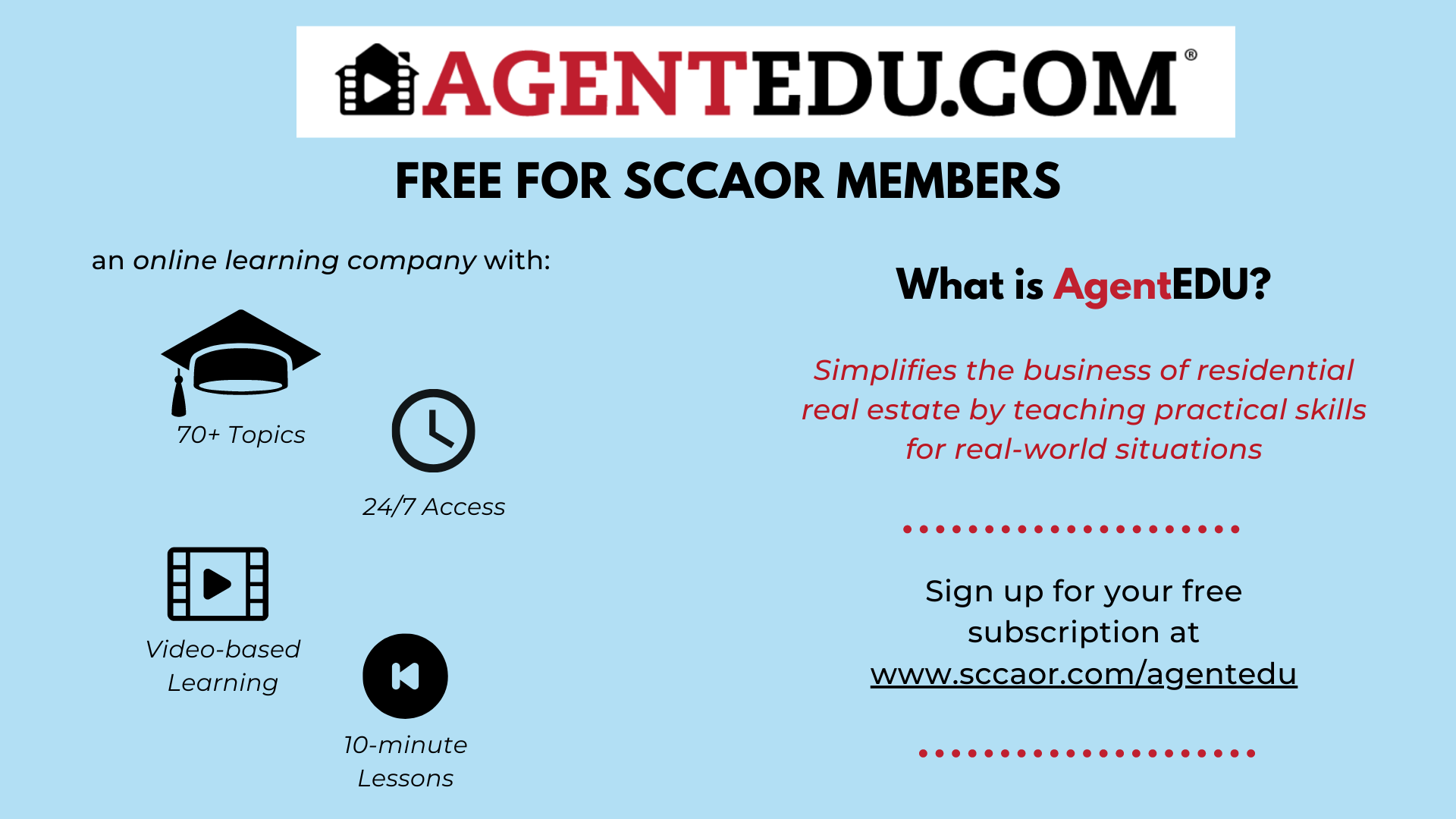 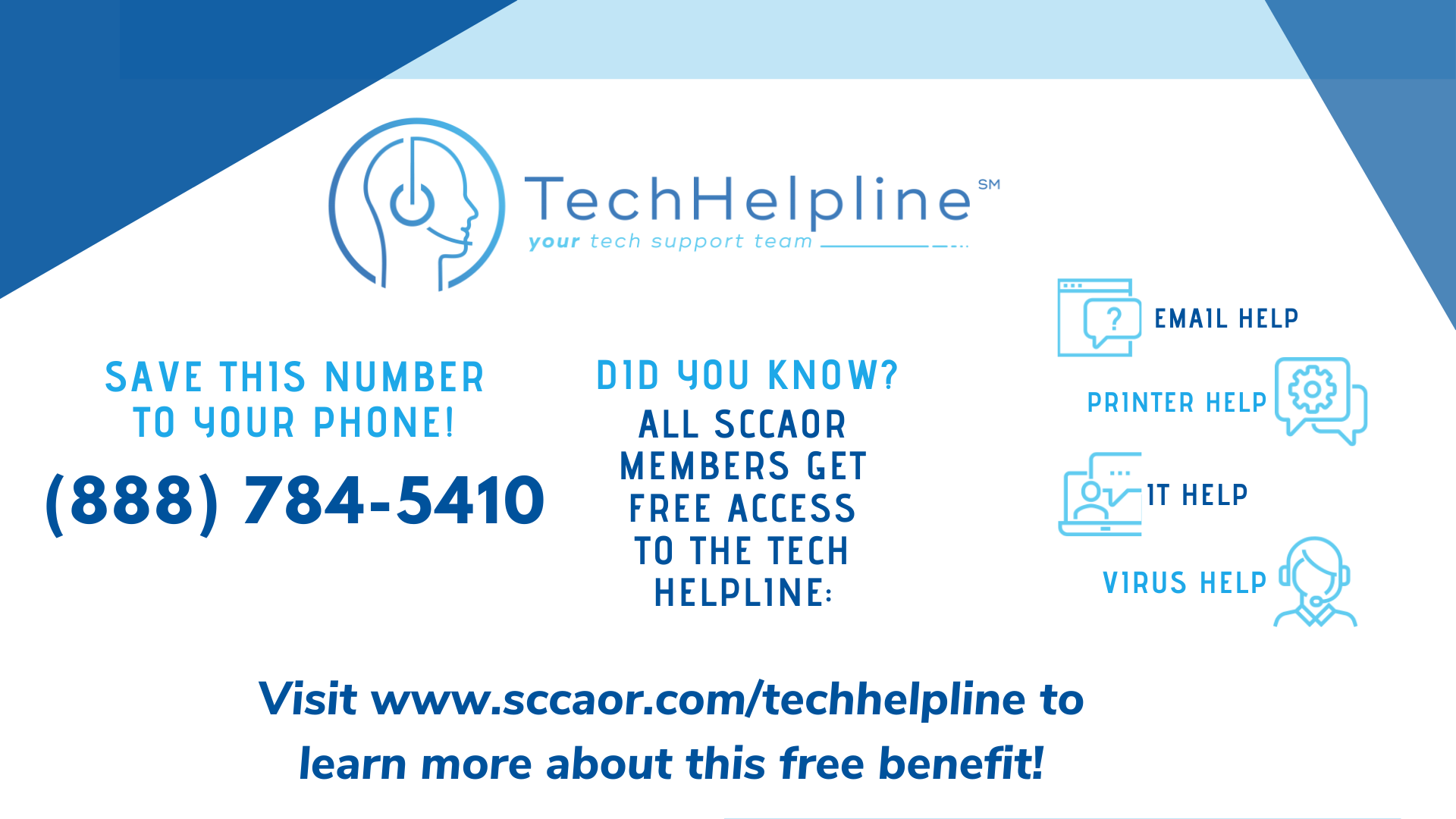 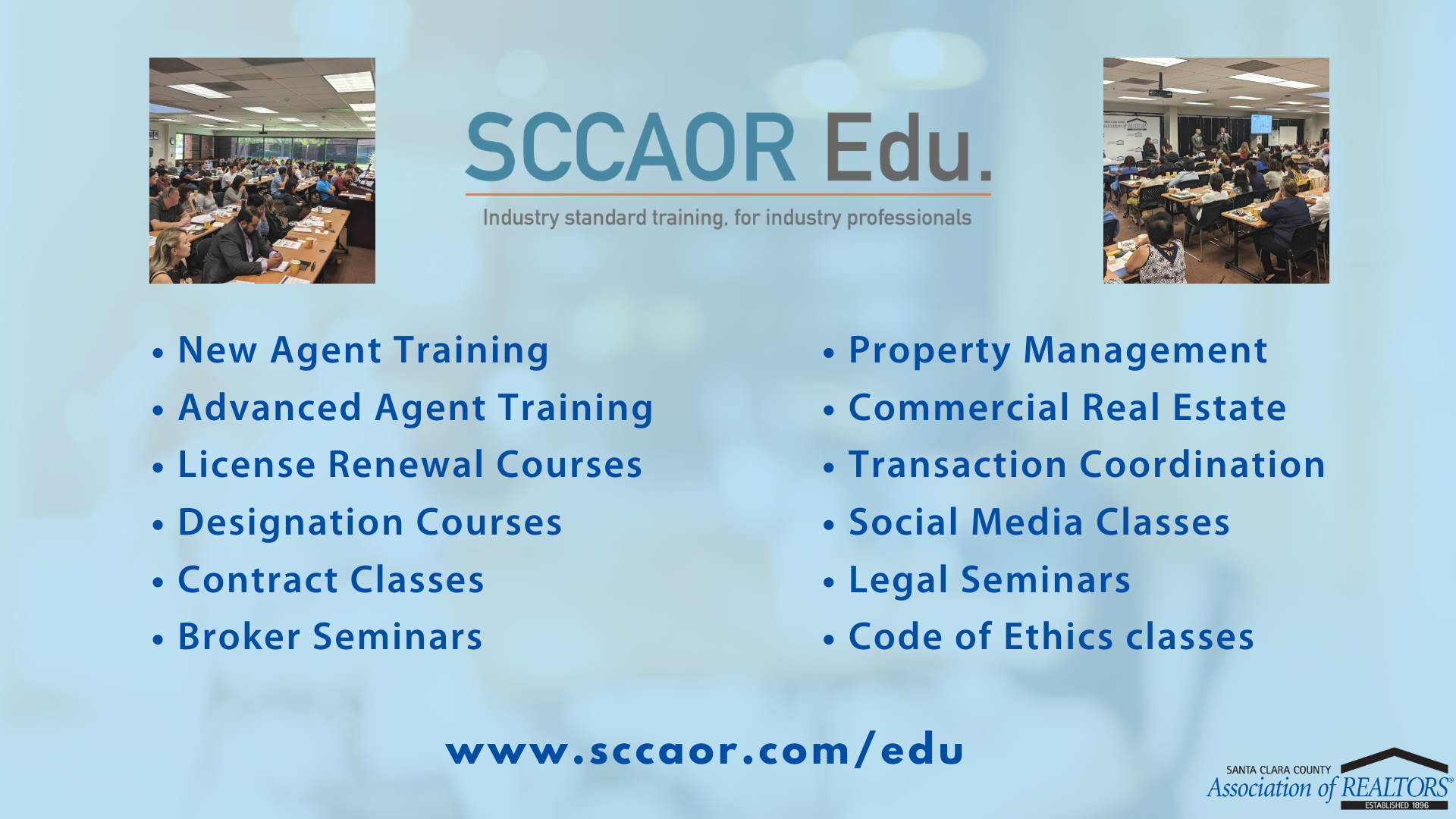 See all upcoming events and classes
www.sccaor.com/calendar
Watch recordings of past webinars
www.sccaor.com/edu/webinars
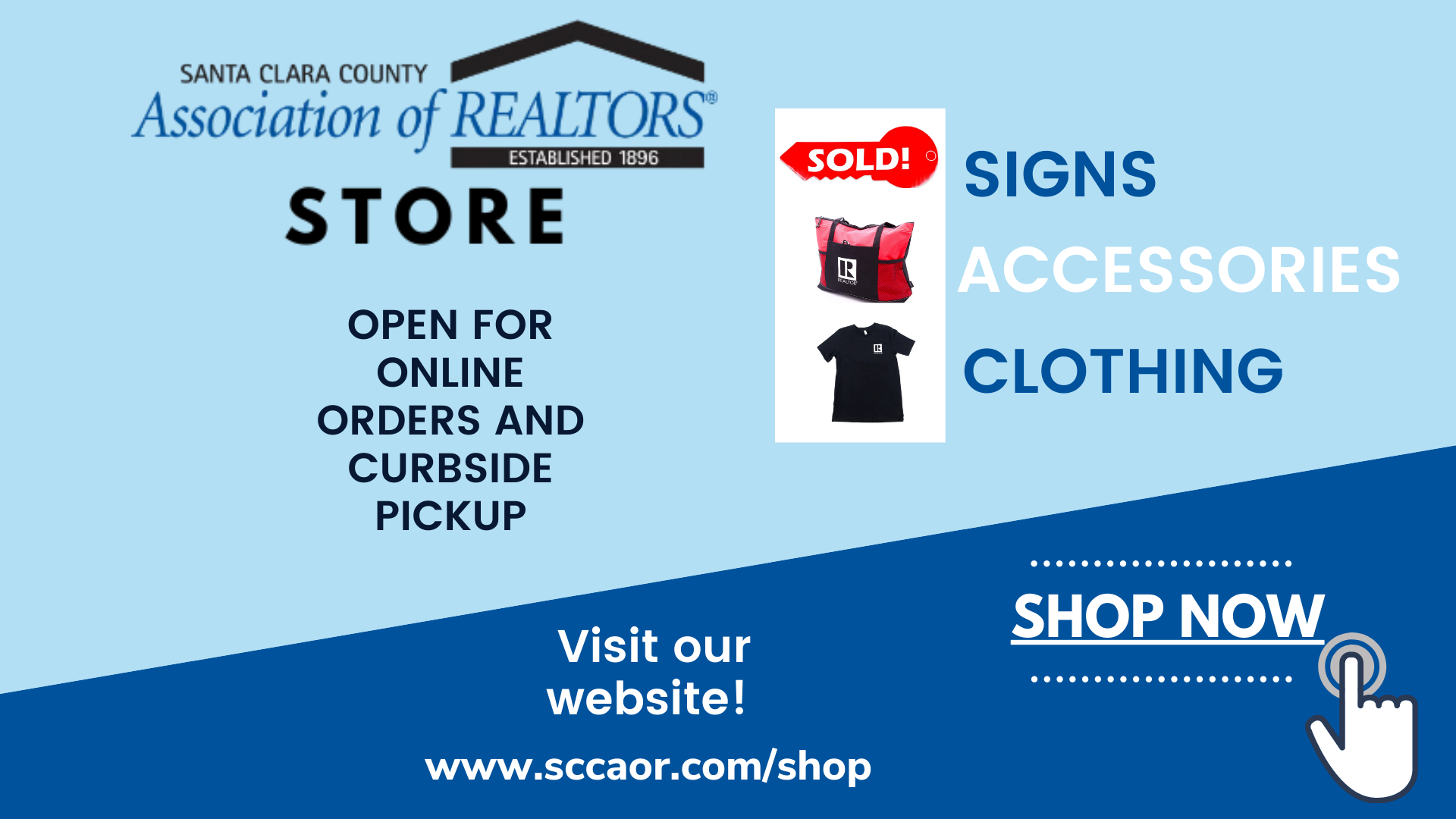 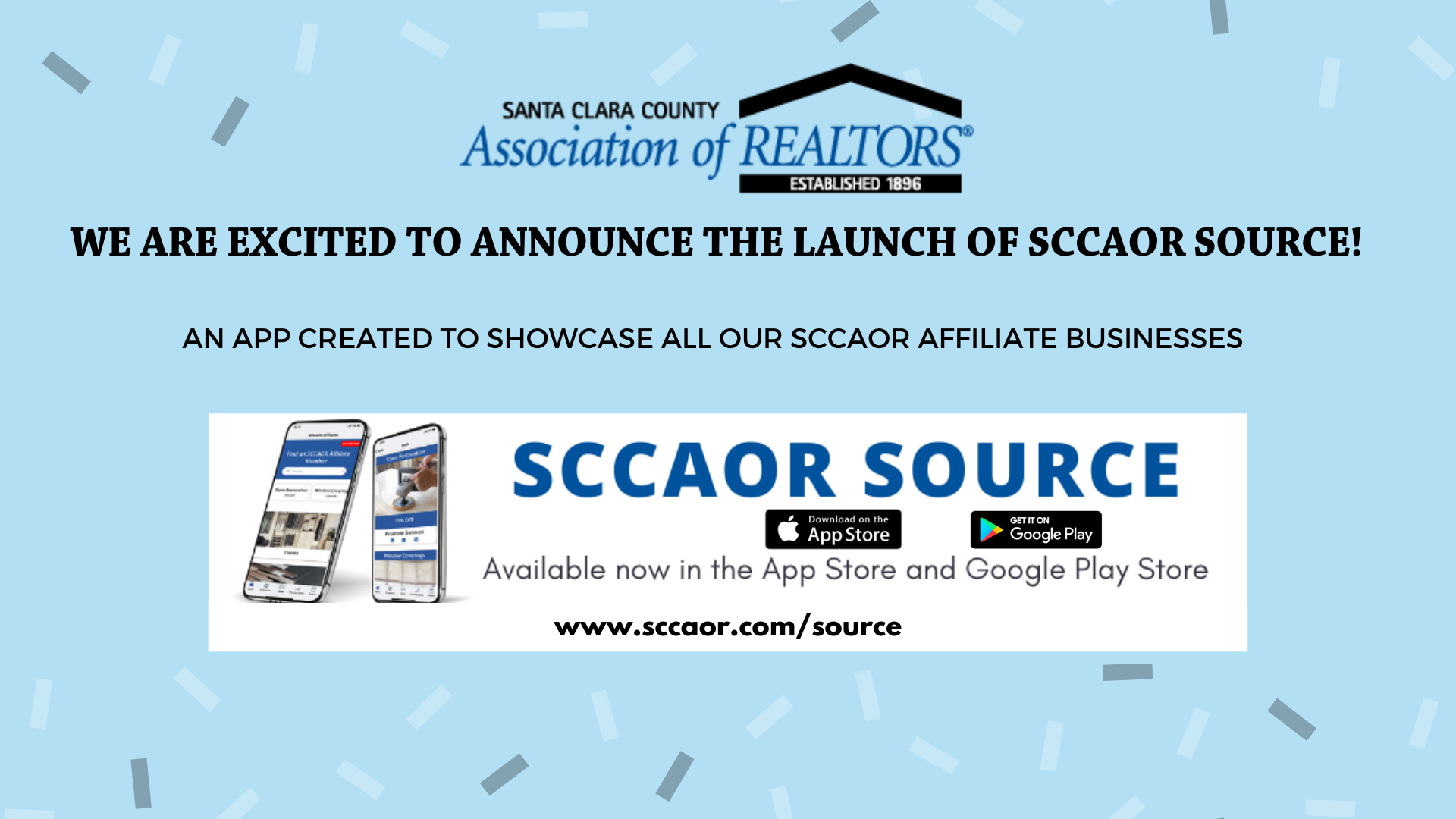